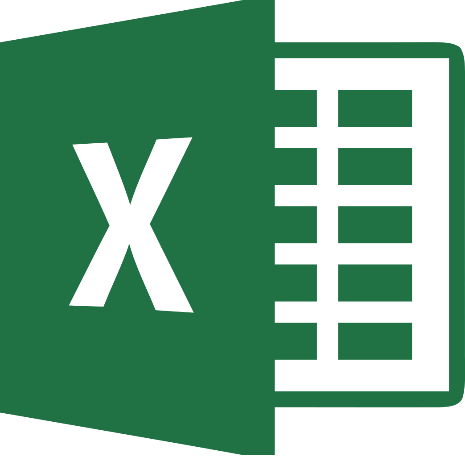 Lab 02 : Basic Microsoft Excel 2013 Part1ทพ491  เทคโนโลยีสารสนเทศทางการเกษตร
อาจารย์อภิพงศ์  ปิงยศ
apipong.ping@gmail.com
Outline
2
แนะนำ Excel 2013
เริ่มใช้งาน Excel 2013
มุมมองและพื้นฐานของ Excel
พื้นฐาน worksheet
การปรับแต่งเซลล์
การสร้างตาราง
แนะนำ Excel 2013
3
เป็นโปรแกรมตารางคำนวณ (Spreadsheet) นิยมใช้จัดเก็บข้อมูลเกี่ยวกับตัวเลขที่มีปริมาณมาก เพื่อนำข้อมูลเหล่านั้นมาวิเคราะห์หรือคำนวณผล โดยใช้สมการทางคณิตศาสตร์และสถิติตั้งแต่ขั้นพื้นฐานจนถึงขั้นซับซ้อน
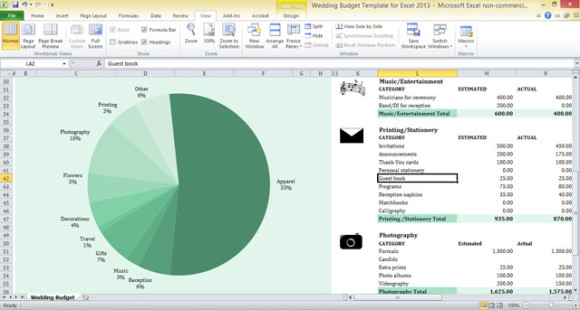 เริ่มใช้งาน Excel 2013
4
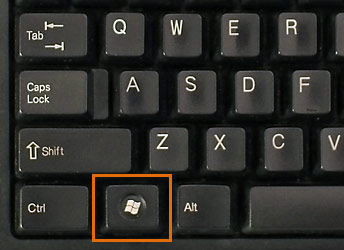 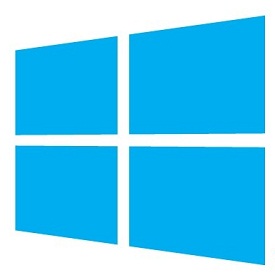 คลิกที่ปุ่ม windows                     หรือปุ่ม windows บนคีย์บอร์ด
  ค้นหาโปรแกรม Microsoft Excel โดยการกรอกคำว่า “Excel” ลงไป
เปิดโปรแกรม Microsoft Excel 2013 เลือก “Blank workbook”
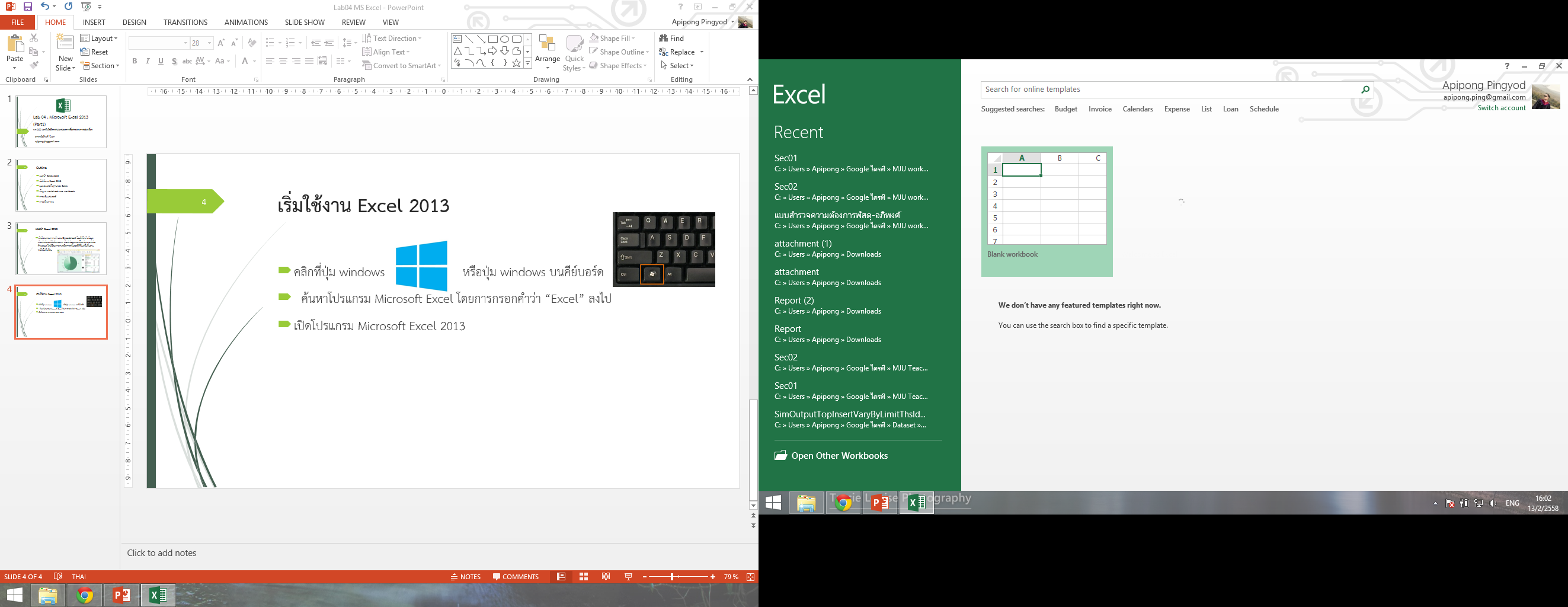 5
คำสั่ง : ให้นักศึกษาทำตามตัวอย่างทุกขั้นตอน 
โดยไม่ต้องลบข้อมูลใดๆที่ทำแล้วออกทั้งสิ้น
ส่วนประกอบของ Excel 2013
ริบบอน
6
ปุ่มคำสั่งที่ใช้งานบ่อย
แท็บ
ชื่อเซลล์
แถบสมการ
คอลัมน์
แถว
เปลี่ยนมุมมอง
ชีท
ทดลองกรอกข้อมูล และคำนวณอย่างง่าย (1)
7
1) คลิก
2) กรอก “=”
4) กรอก “-” (เครื่องหมายลบ)
3) คลิกที่ A2
5) คลิกที่ B2
6) กด enter
ทดลองกรอกข้อมูล และคำนวณอย่างง่าย (2)
8
สมการที่กรอก
ผลลัพธ์ที่ได้
มุมมองใน excel 2013 (1)
9
ปุ่มเลือกมุมมอง
มุมมองใน excel 2013 (2)
10
มุมมองปกติ (Normal View) - เป็นมุมมองหลักสำหรับการกรอกข้อมูล
เค้าโครงหน้ากระดาษ (Page Layout View) – เป็นมุมมองที่เหมือนกับการพิมพ์ลงบนหน้ากระดาษจริงๆ เหมาะสำหรับการตรวจสอบก่อนพิมพ์
แสดงตัวอย่างตัวแบ่งหน้า (Page Break View) – เป็นมุมมองที่ใช้ตรวจสอบว่าข้อมูลในเซลล์ตกขอบกระดาษหรือไม่ โดยเราสามารถแดรกเมาส์กำหนดขอบเขตหน้ากระดาษได้
คำสั่ง : ให้นักศึกษาทดลองป้อน – แก้ไข – ลบ ข้อมูล                  ภายใน Worksheet
11
ทดลองป้อนข้อมูล 1-10 ลงใน 1 คอลัมน์
ทดลองป้อนข้อมูลเดือนทั้ง 12 เดือน โดยเรียงลำดับตั้งแต่ มกราคม-ธันวาคม ลงในแถว 1 แถว
แก้ไขข้อมูลโดยการดับเบิลคลิกยังเซลล์ที่ต้องการแก้ไข
ลบข้อมูลโดยกด delete ที่เซลล์ที่ต้องการจะลบ
การป้อนข้อมูลที่มีการเรียงลำดับอัตโนมัติ ด้วย Fill Handle
12
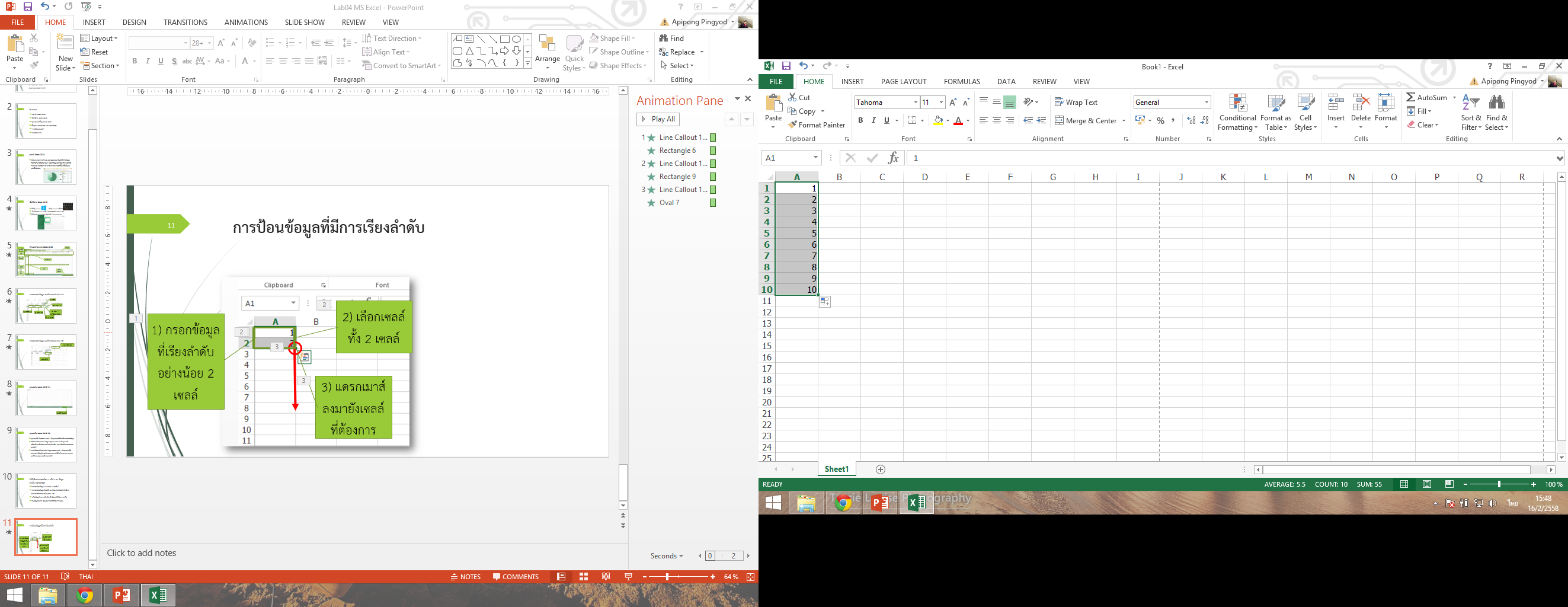 2) เลือกเซลล์ทั้ง 2 เซลล์
1) กรอกข้อมูลที่เรียงลำดับอย่างน้อย 2 เซลล์
ผลลัพธ์
3) แดรกเมาส์ลงมายังเซลล์ที่ต้องการ
คำสั่ง : ให้นศ.ทดลองป้อนข้อมูลด้วยวิธีเมื่อครู่ กับข้อมูลที่เป็นเดือน ในแนวแถว 1 แถว
13
ผลลัพธ์
คำสั่ง : ให้นศ.ทดลองป้อนข้อมูล ต้นทุน ราคาขาย และคำนวณกำไร เป็นจำนวน 10 แถว ดังตัวอย่าง (ให้ใช้ fill handle เท่านั้น!!!)
14
พื้นฐานเวิร์คชีต (Worksheet)
15
ใน 1 เวิร์คบุค (1 ไฟล์ excel) สามารถมีได้หลายเวิร์คชีต คล้ายกับหนังสือ 1 เล่มก็มีได้หลายหน้าเช่นกัน 
เราสามารถจัดการกับเวิร์คชีตได้โดยการคลิกขวา แล้วเลือกเมนูที่ต้องการ เช่น ลบ หรือเปลี่ยนชื่อ เป็นต้น
การปรับแต่งเซลล์ : การผสานเซลล์ (1)
16
1) เลือกเซลล์ที่ต้องการผสาน
2) เลือกรูปแบบการผสานเซลล์
การปรับแต่งเซลล์ : การผสานเซลล์ (2)
17
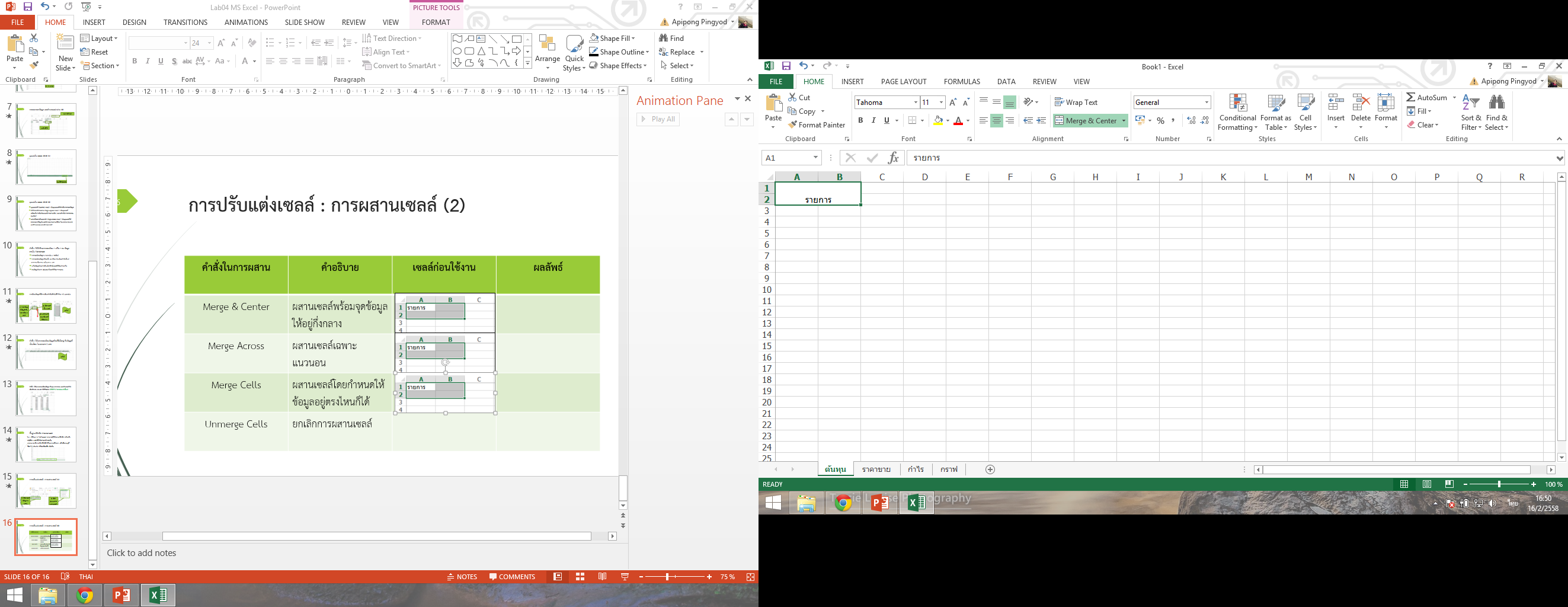 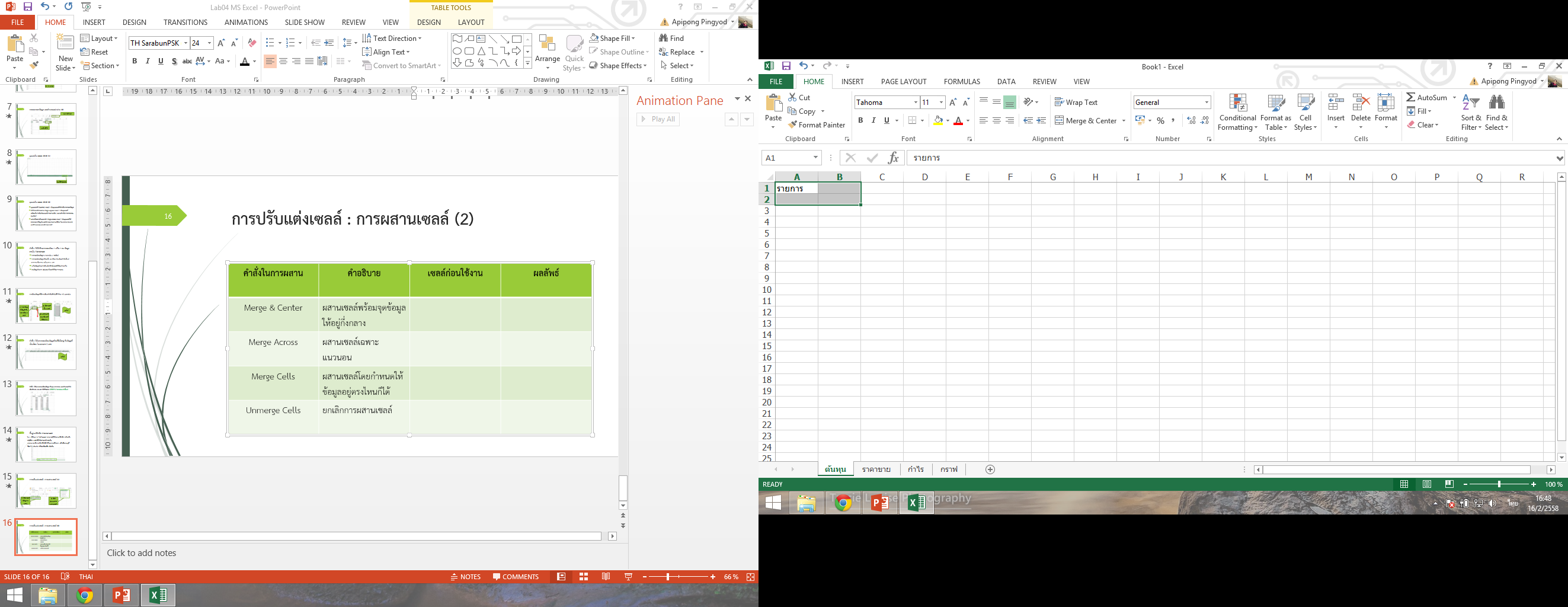 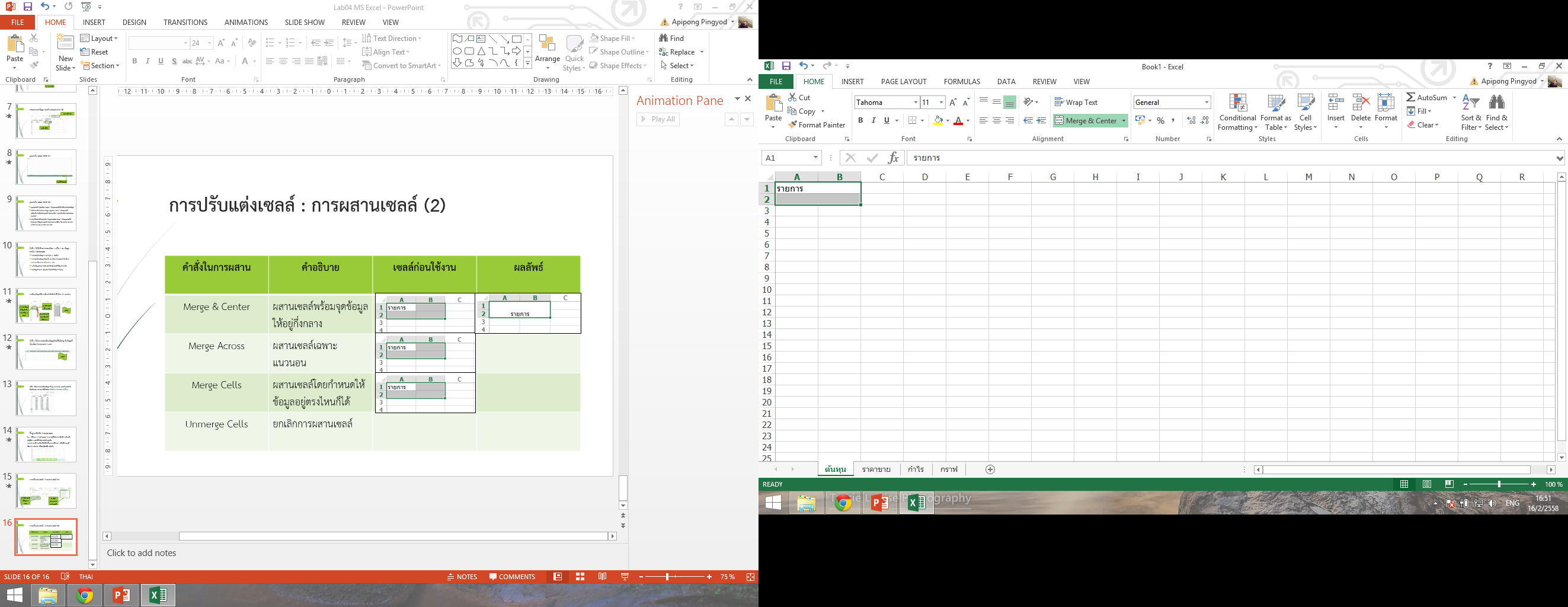 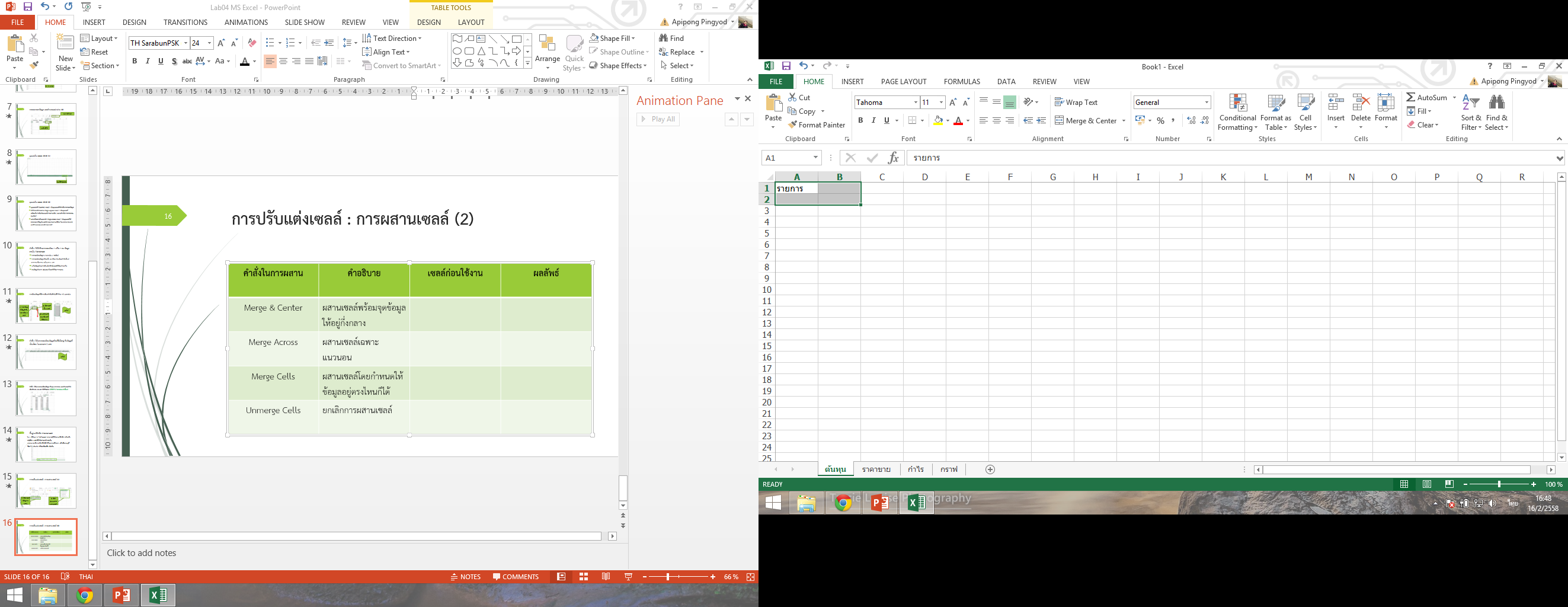 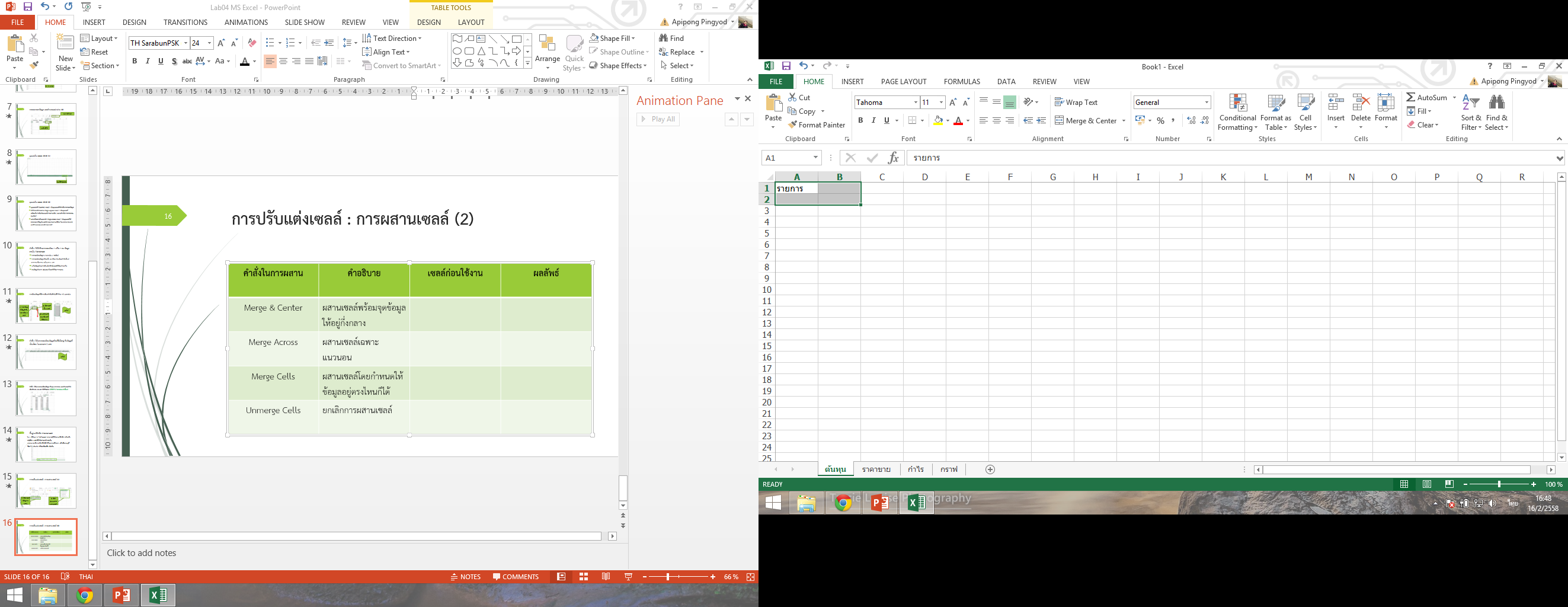 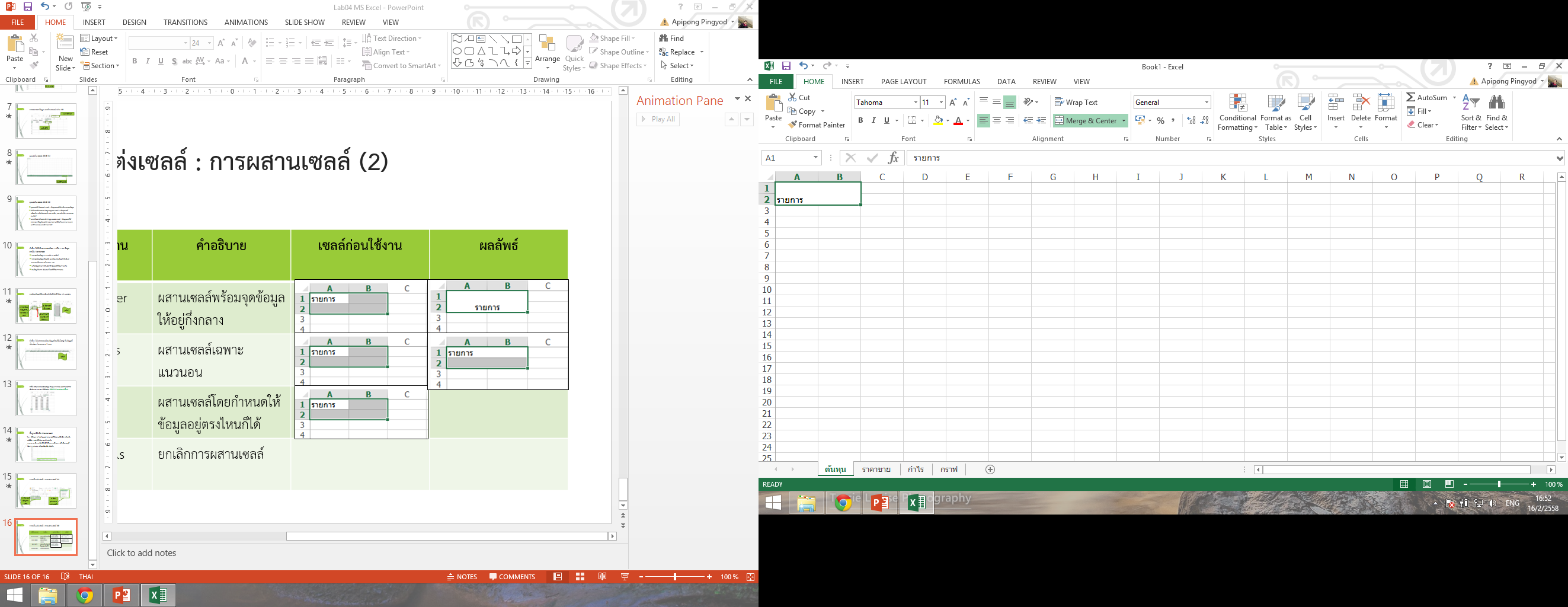 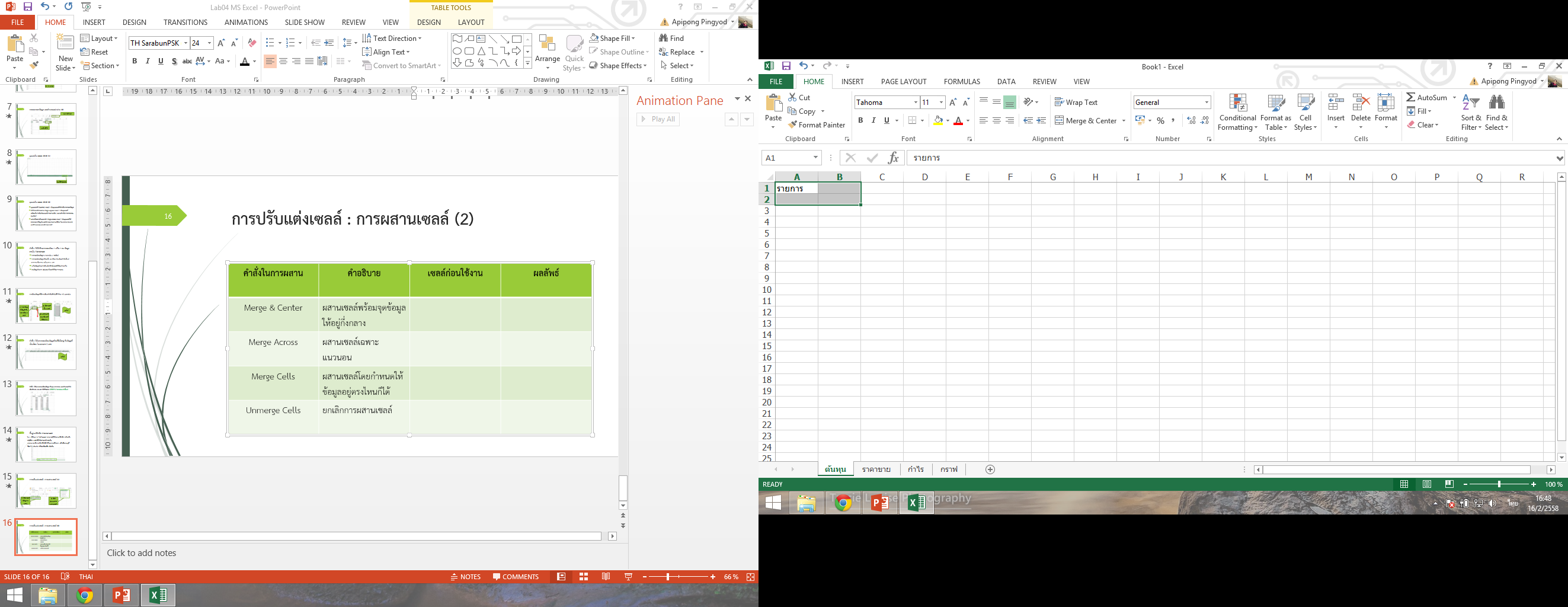 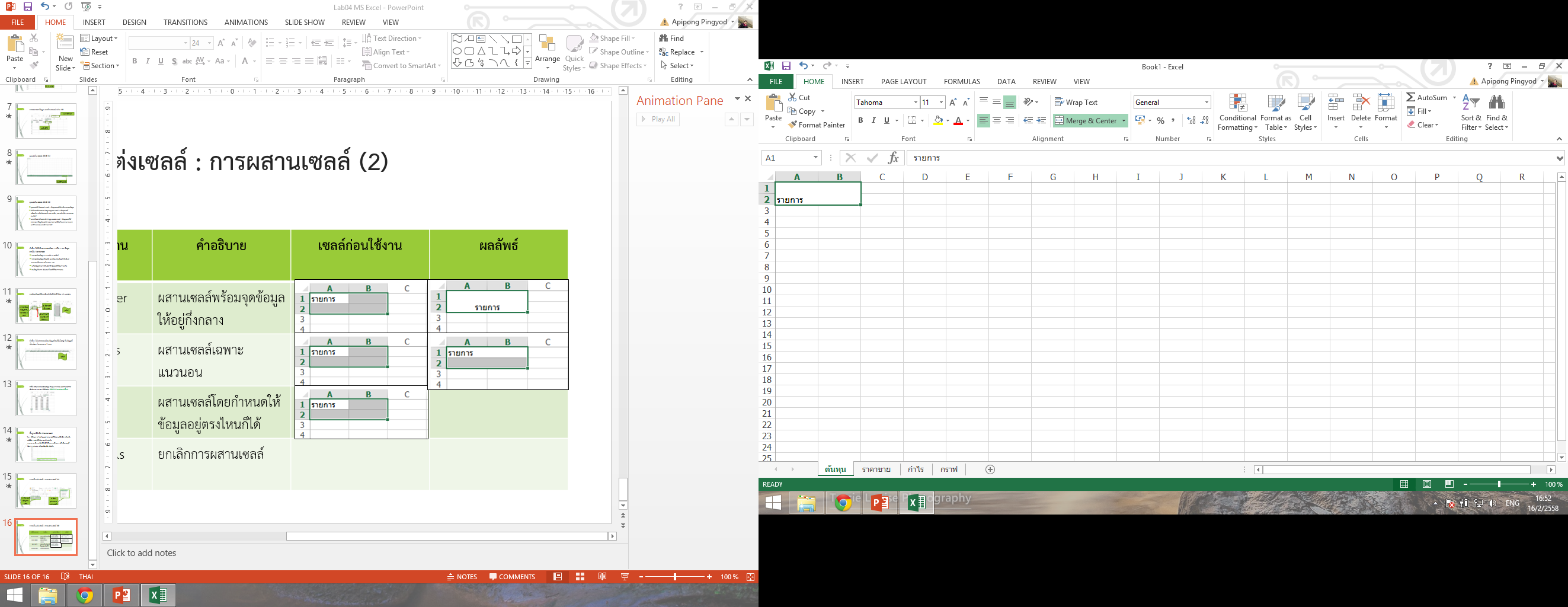 การปรับแต่งเซลล์ : เปลี่ยนรูปแบบอัตโนมัติตามข้อมูลในเซลล์						(Conditional Formatting)
18
เมนูเลือกรูปแบบต่างๆ
การเปลี่ยนรูปแบบอัตโนมัติตามข้อมูลในเซลล์ (1)
19
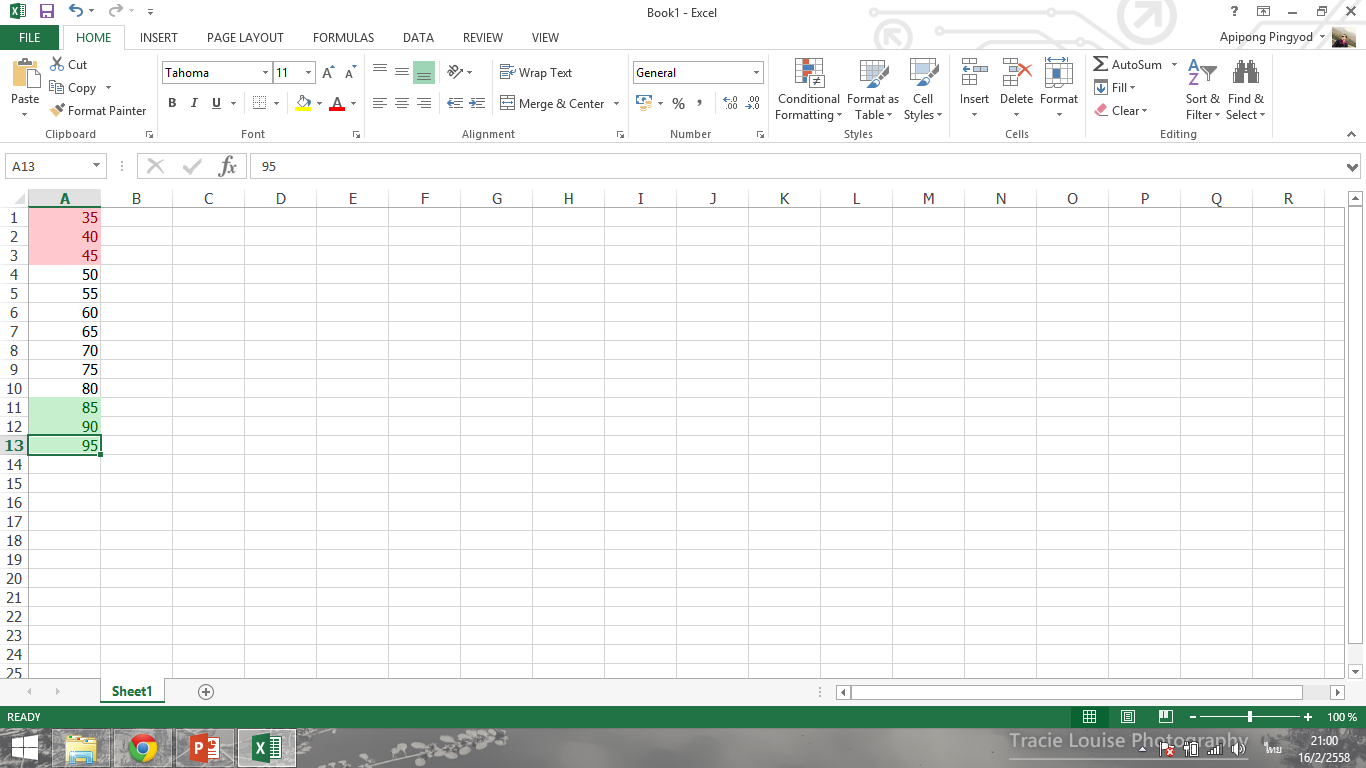 ใช้เพื่อปรับแต่งเซลล์ให้แสดงผลความแตกต่างของข้อมูลอย่างชัดเจน
Highlight Cells Rules – ปรับแต่งตามเงื่อนไขทางคณิตศาสตร์ เช่น ถ้าข้อมูลใดต่ำกว่า 50 ให้เซลล์เปลี่ยนเป็นสีแดง
Top/Bottom Rules – ปรับแต่งเซลล์ตามลำดับแรกหรือสุดท้าย เช่น ถ้าข้อมูลใดเกินค่าเฉลี่ย ให้เซลล์เปลี่ยนเป็นสีเขียว
Data Bars – ใช้ความยาวของบาร์เป็นตัวบอกค่าของข้อมูล เช่น ข้อมูลใดมีค่าน้อย บาร์ก็จะสั้น หากข้อมูลใดมีค่ามาก บาร์ก็จะยาว
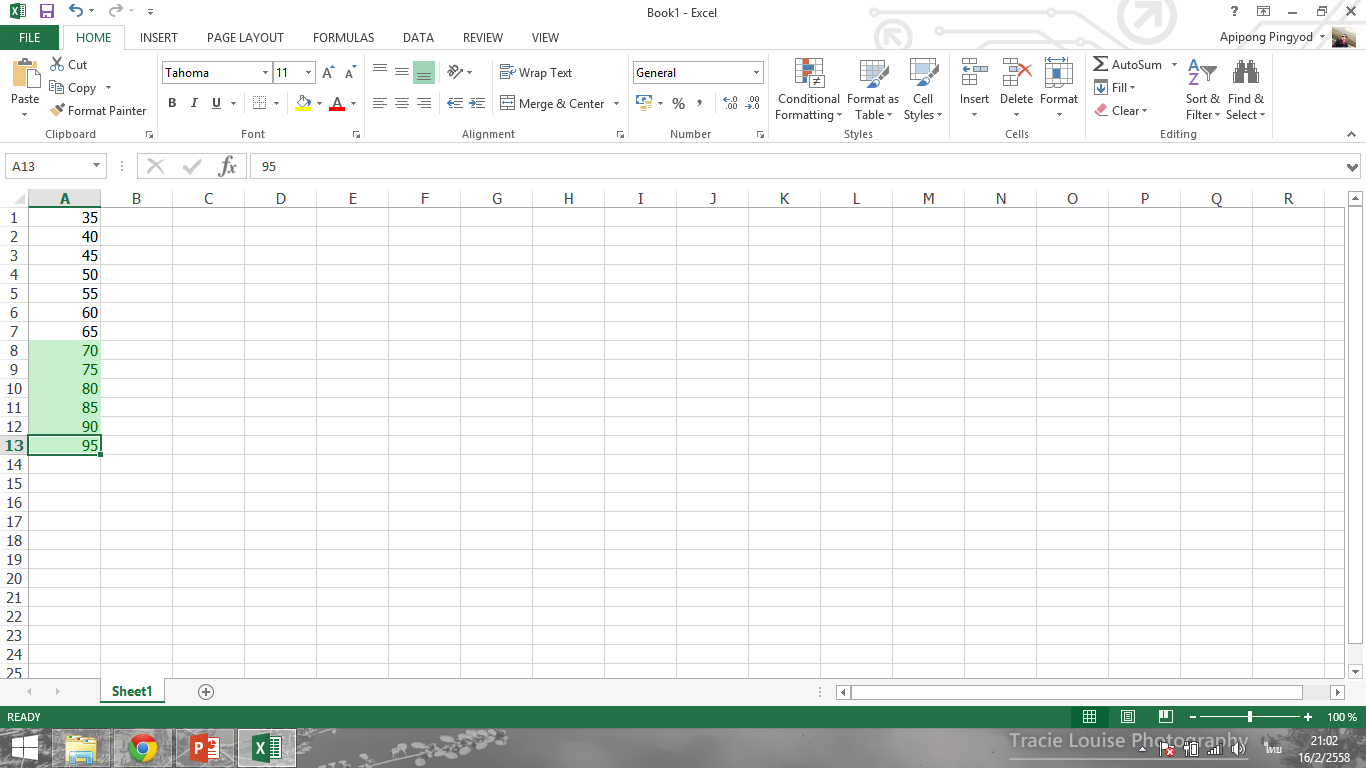 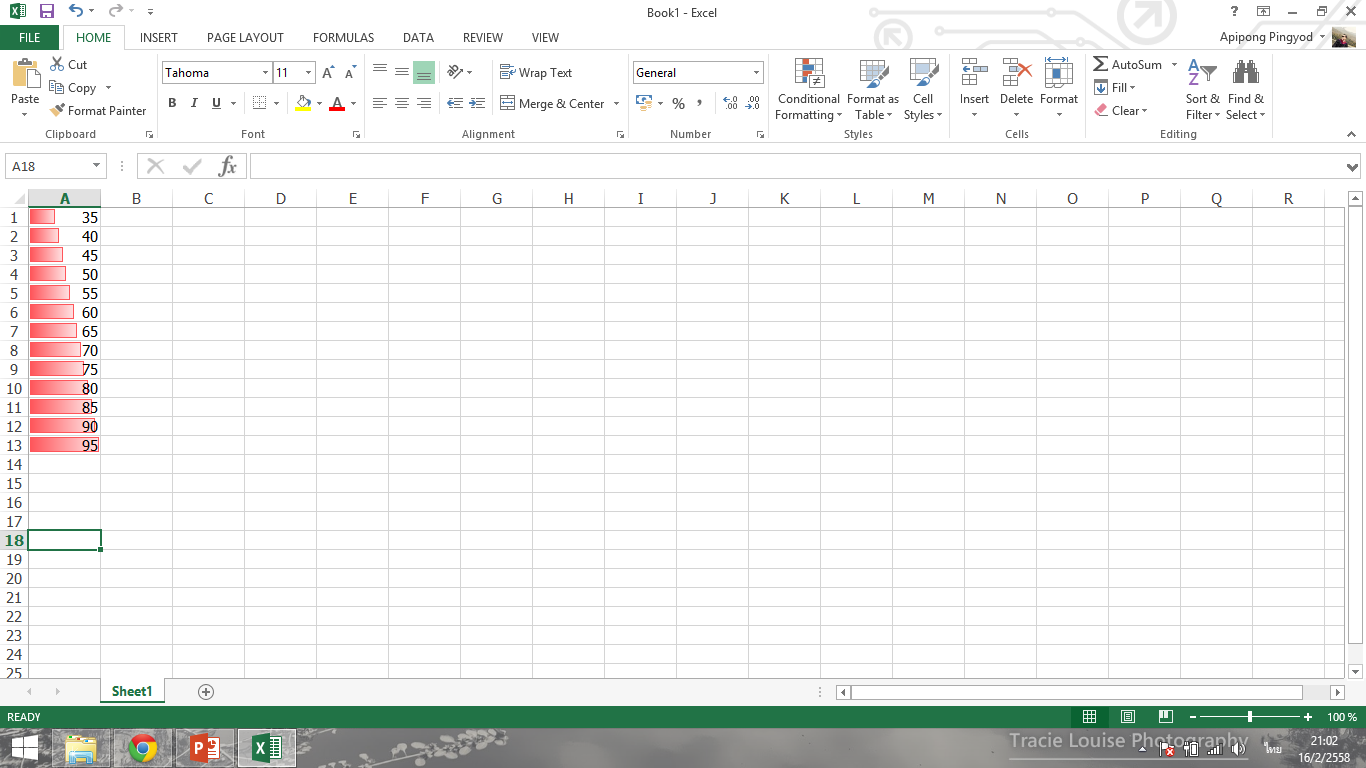 การเปลี่ยนรูปแบบอัตโนมัติตามข้อมูลในเซลล์ (2)
20
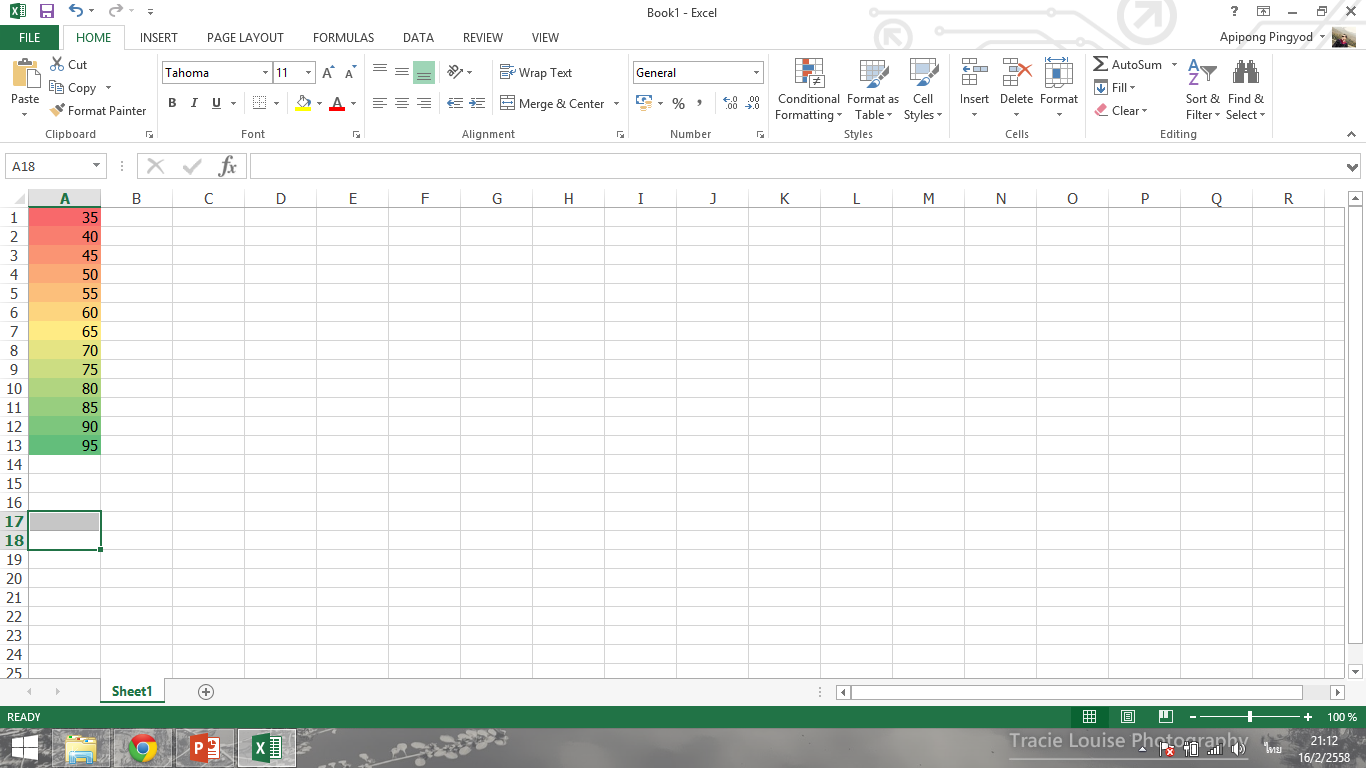 Color Scales – ใช้สเกลของสีเป็นตัวบอกค่าข้อมูล เช่น สีแดงแสดงถึงข้อมูลที่น้อยกว่าสีเหลืองและเขียวตามลำดับ
Icon Sets – ใช้ไอคอนบอกว่าข้อมูลใดมาก-น้อย หรือปานกลาง โดยใช้ลูกศรหรือสัญลักษณ์บอกความหมาย

*** หากต้องการยกเลิกให้เลือก Clear Rules ***
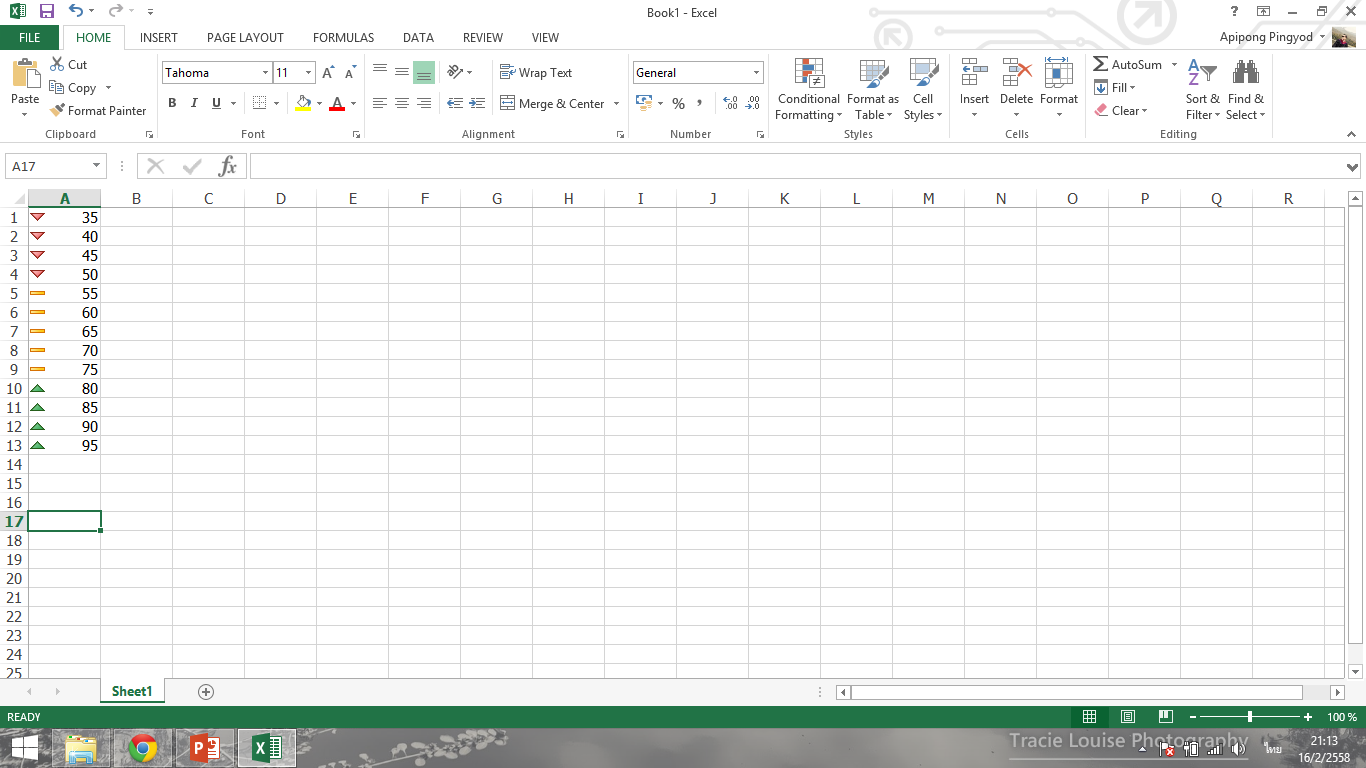 การสร้างตารางอย่างรวดเร็วจาก Table Style
21
เป็นวิธีการสร้างตารางสำเร็จรูป มีข้อดีคือความรวดเร็วและความสวยงาม
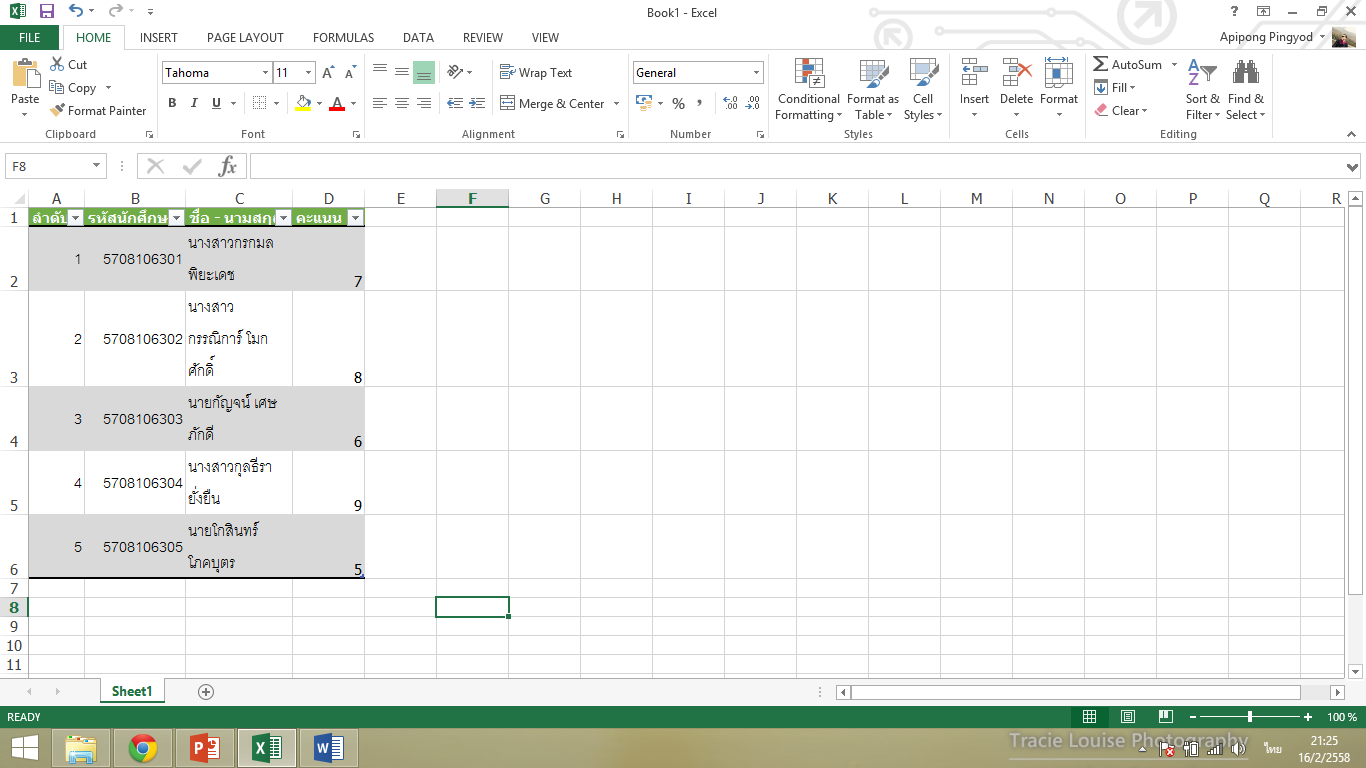 2) เลือก format as Table
วิธีการสร้างตาราง
1) เลือกเซลล์ที่ต้องการจะสร้างตาราง
22
3) เลือกรูปแบบตารางที่ต้องการ
ผลลัพธ์จากการสร้างตาราง
23
เลือกรูปแบบการจัดเรียงได้จากหัวตาราง
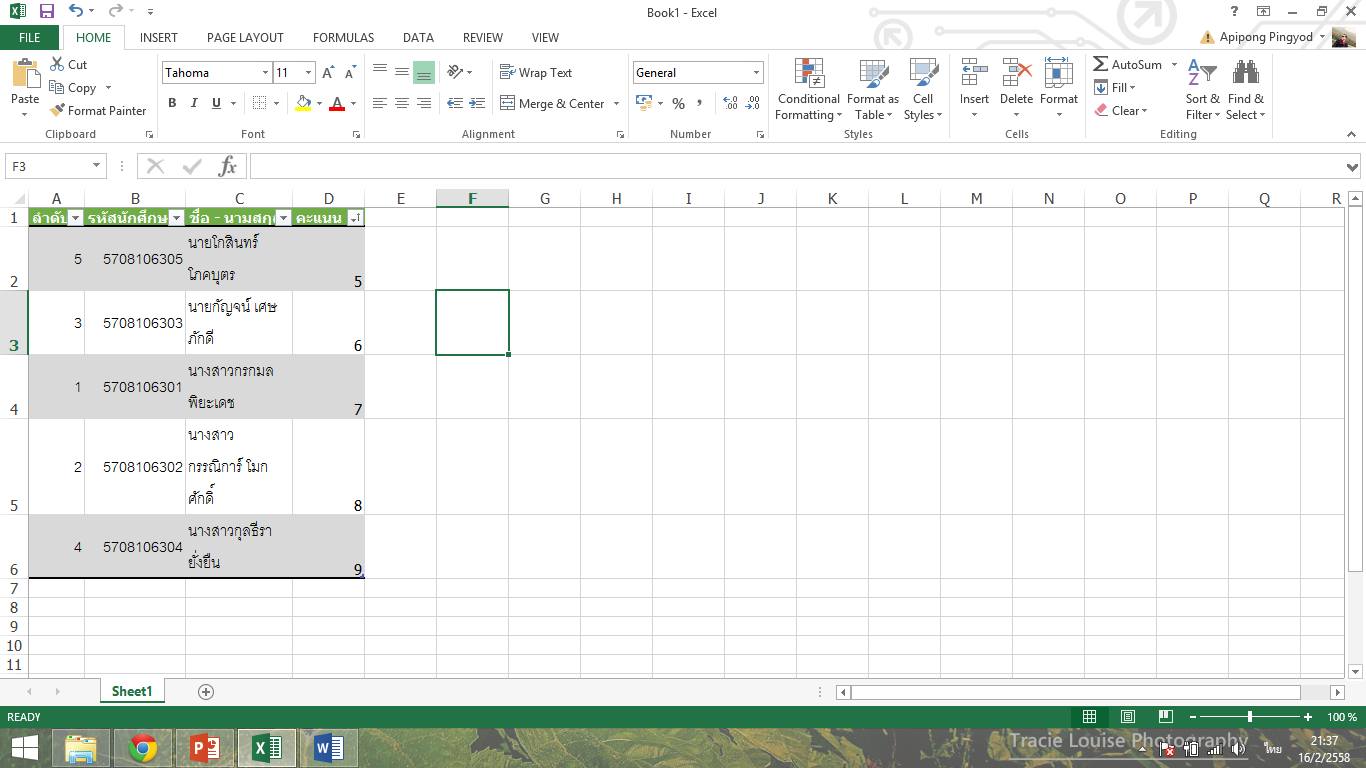 ผลลัพธ์
การวาดเส้นตาราง
24
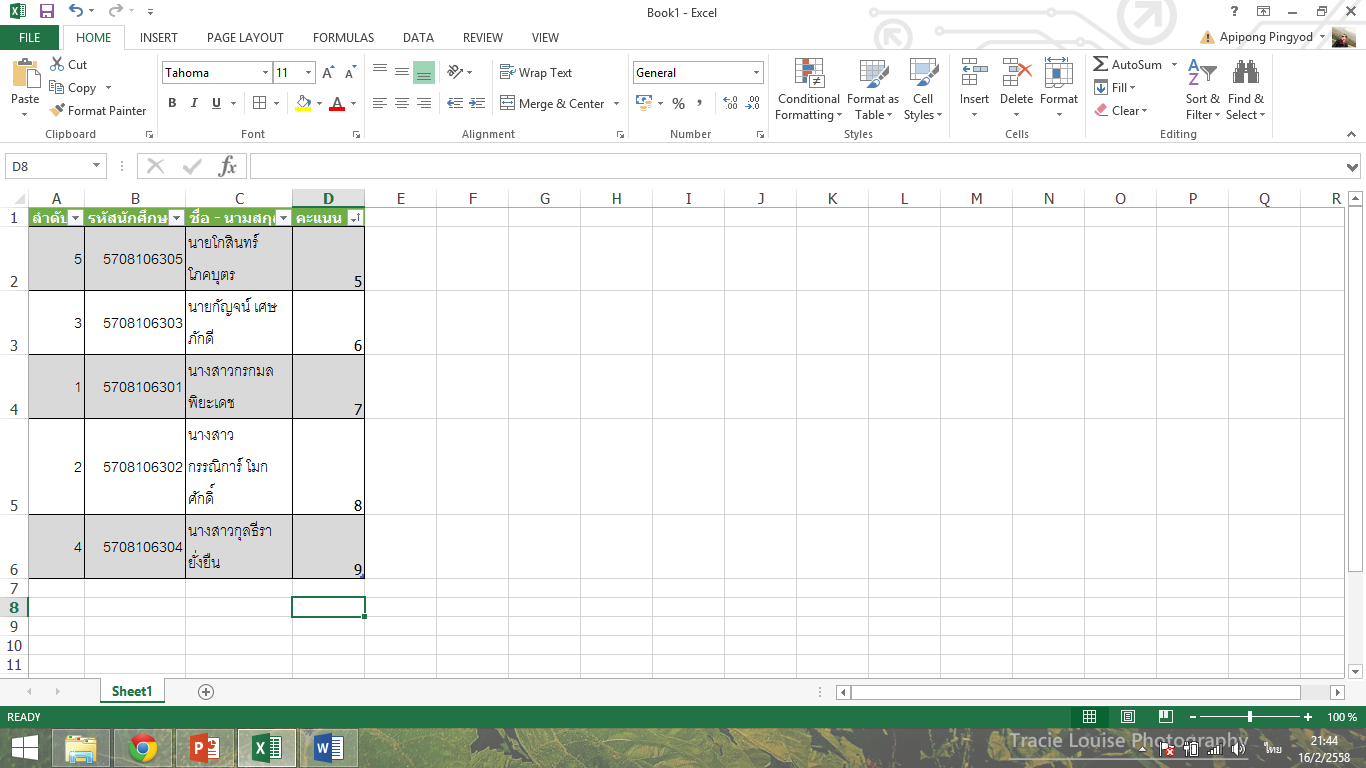 2) เลือกรูปแบบการวาดเส้นตาราง
1) เลือกพื้นที่ที่ต้องการวาดเส้น